Family and Community Learning
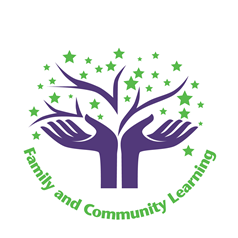 Growing a lifelong love of learning with communities in Wiltshire
Discover opportunities – Develop skills – Achieve ambitions

Laura Trowbridge
Family and Community Learning Business Development Manager
[Speaker Notes: Intro’s]
Getting back into education or the workplace
What stop us from moving on?
What barriers do we face?
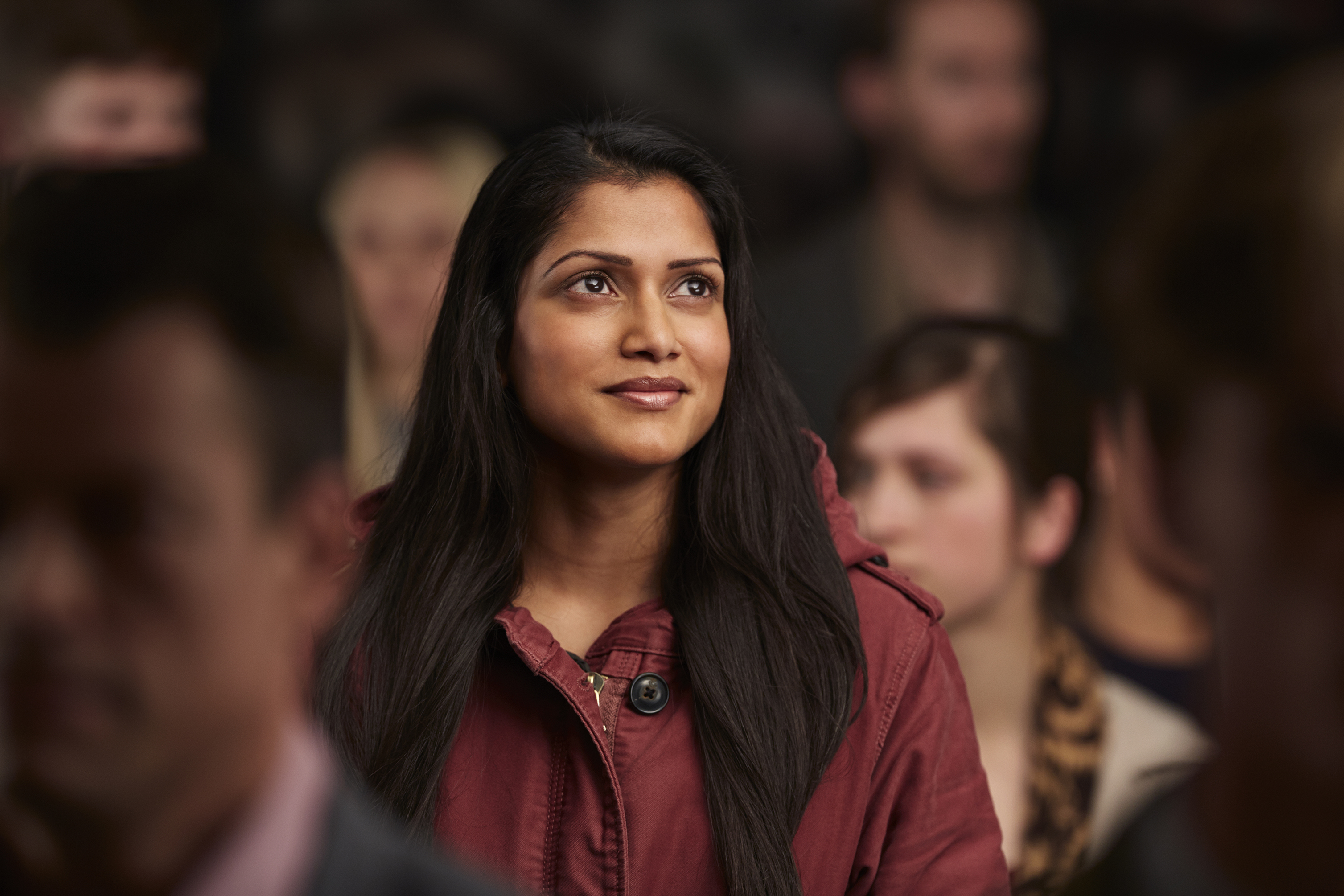 Getting back into education or the workplace
How can we take our next steps?
Recognising your transferable skills for study, volunteering and work.
Getting the right help.
Transferable skills for study, volunteering and work:
Hannah’s story – parent-carer stepping back into education and volunteering to develop skills for work:
Started with courses to help her to support her children, plus our Confidence and New Directions course.
Moved on to complete a range of courses with Family and Community Learning, and then with college.
Then took on volunteering roles as a governor and with the children’s centre and learnt to drive.
Building her skills and confidence to be a family support worker – breaking her goal down into manageable steps.
What do you know about Family and Community Learning?
Family and Community Learning offer a range of accessible and inclusive courses. We deliver both learning online or face-to-face.  Our courses are designed to help adults step back into learning to improve their lives.
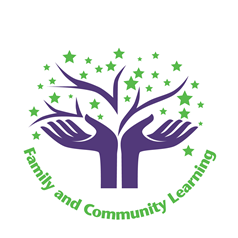 Who do we work with?
Courses are no cost to learners who are:
19+ and have been a resident in UK/EU for 3+years* (*certain immigration status are exempt from the 3-year residency requirement) and have a Wiltshire postcode, and if they can tick any of these criteria: 
•	have less than 5 GCSEs grades A-C (or no maths GCSE C / 4  	for maths courses)
•	in receipt of benefits (other than child benefit)
•	are a military family 
•	are a family with children needing additional support (no SEND 	diagnosis needed)
•	are unemployed and looking for work
What courses do we offer?
Our courses fit into four broad themes:​
Wellbeing and confidence building – managing worries, building resilience and wellbeing skills, developing confidence and planning positive steps for the future.
Skills for adults – English, ESOL, maths, Boost employability skills courses, career-specific courses such as Working in Schools and Working in Early Years, budgeting courses, IT skills.
Family skills – Helping your child with learning and emotional wellbeing, English, maths, preparing for transitions in school, as well as seasonal courses linked to FUEL.
Independent living skills – our Smart suite of courses for adults with additional needs: on topics such as managing money, IT skills, caring for the home, eating well, relationships, health and more.  Learners attend with a support worker if needed.
Discover.Develop.Achieve
So what?
Learning as an adult brings many benefits including:
Better physical health
Improved resilience and ability to cope
Greater level of wellbeing and increased life satisfaction
Greater social engagement
Raised aspirations
Increased employability
Keeps the mind healthy
Greater capacity for parents to help their children to learn
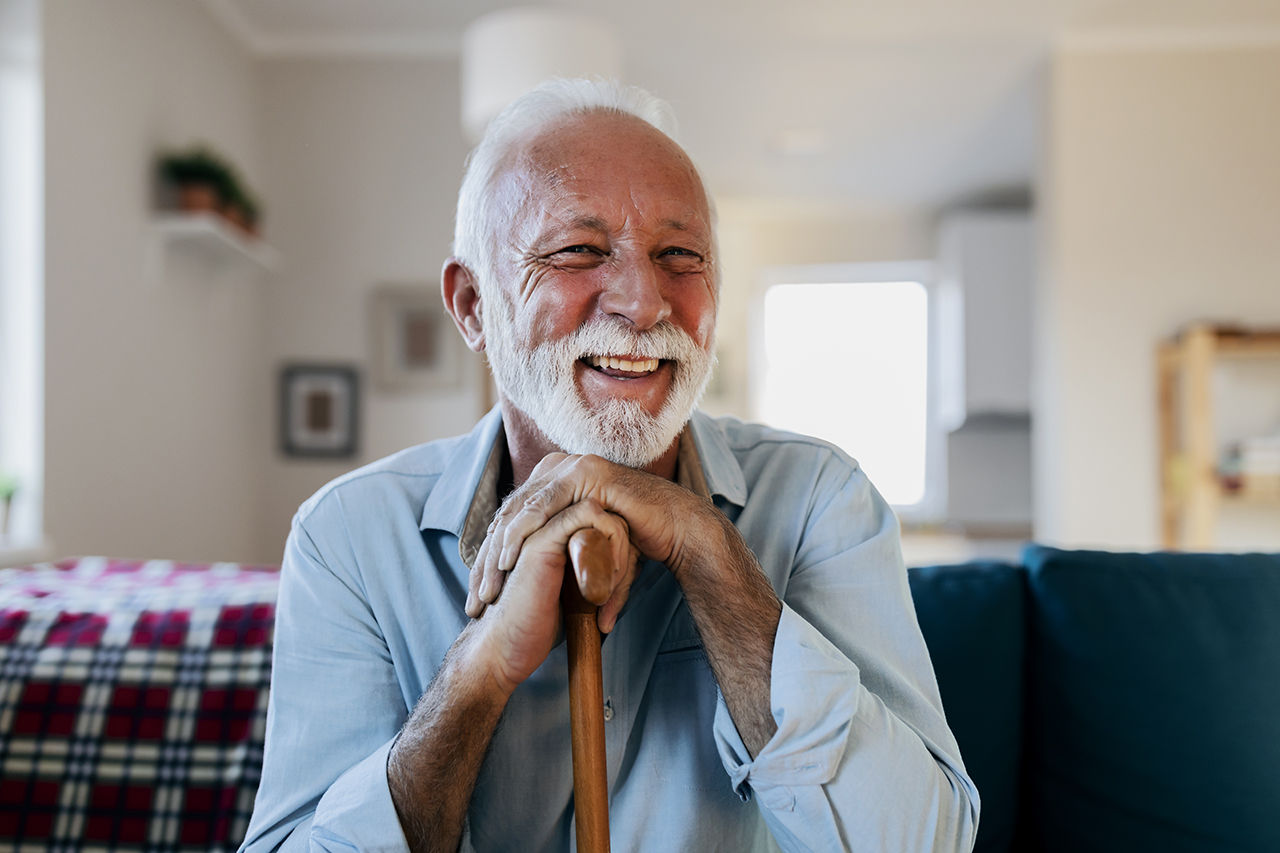 Some of our upcoming courses for adults:(enrolment closes 1 week before courses start)
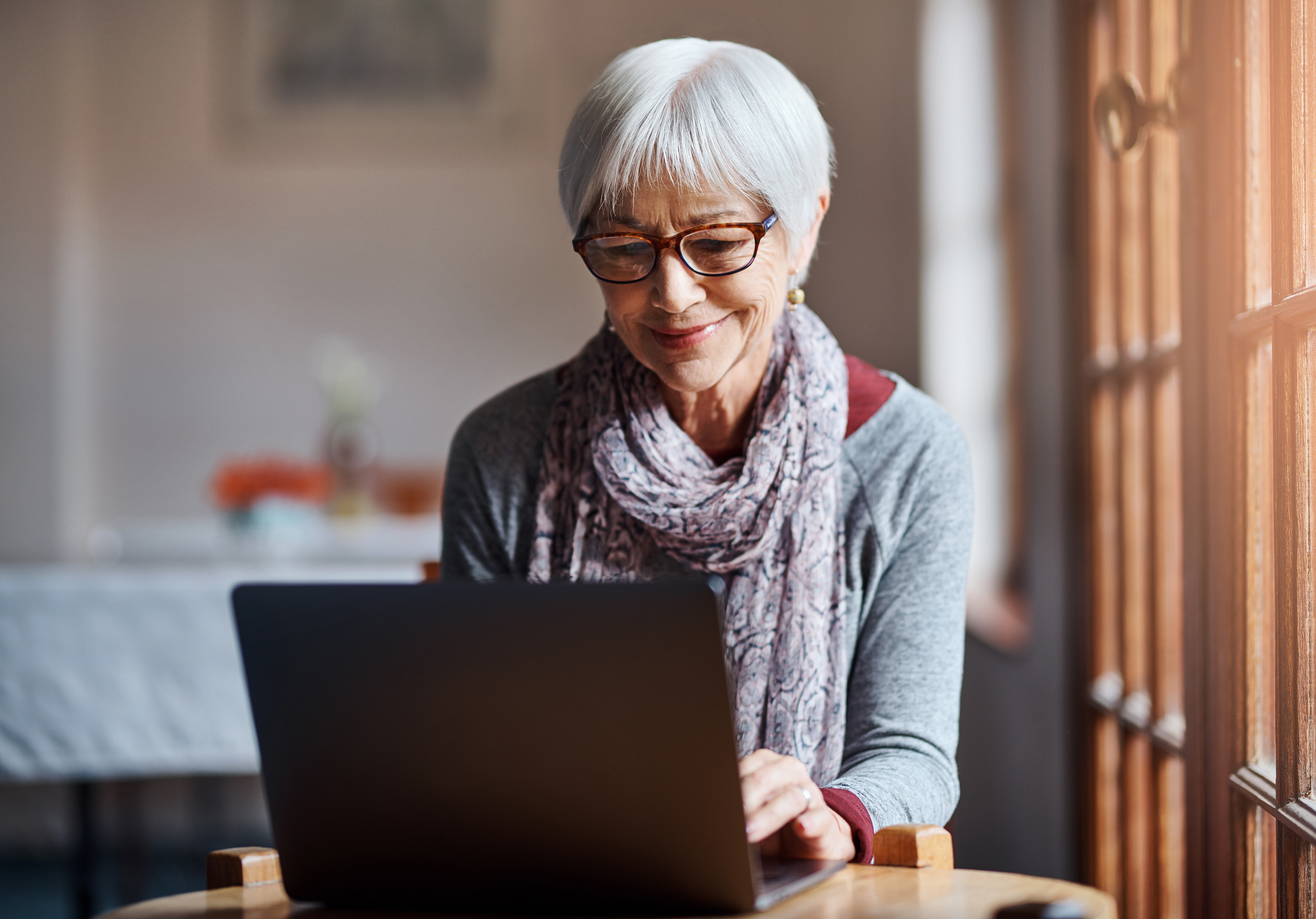 Balance Your Budget 
Monday 4 December 1 session 10am-12pm online

Discovering Confidence 
Monday 11 December 1 session 10am-12pm online

Manage Worries Positively 
Monday 18 December 1 session 10am-12pm online

Food Safety
Tuesdays and Fridays 5, 8, 12, 15 December (4 sessions) 10am-12pm
Some of our upcoming courses for parents/families:(enrolment closes 1 week before courses start)
Helping My Child with Anxiety and Worry
Monday 11 December 1 session 10am-12pm online

Celebrations Around the World
Online session for parents and children, 21 or 22 December 11am-1pm online

Spectacular Science
Online session for parents and children, 2 January 11am-1pm or 3 January 10am-12pm online
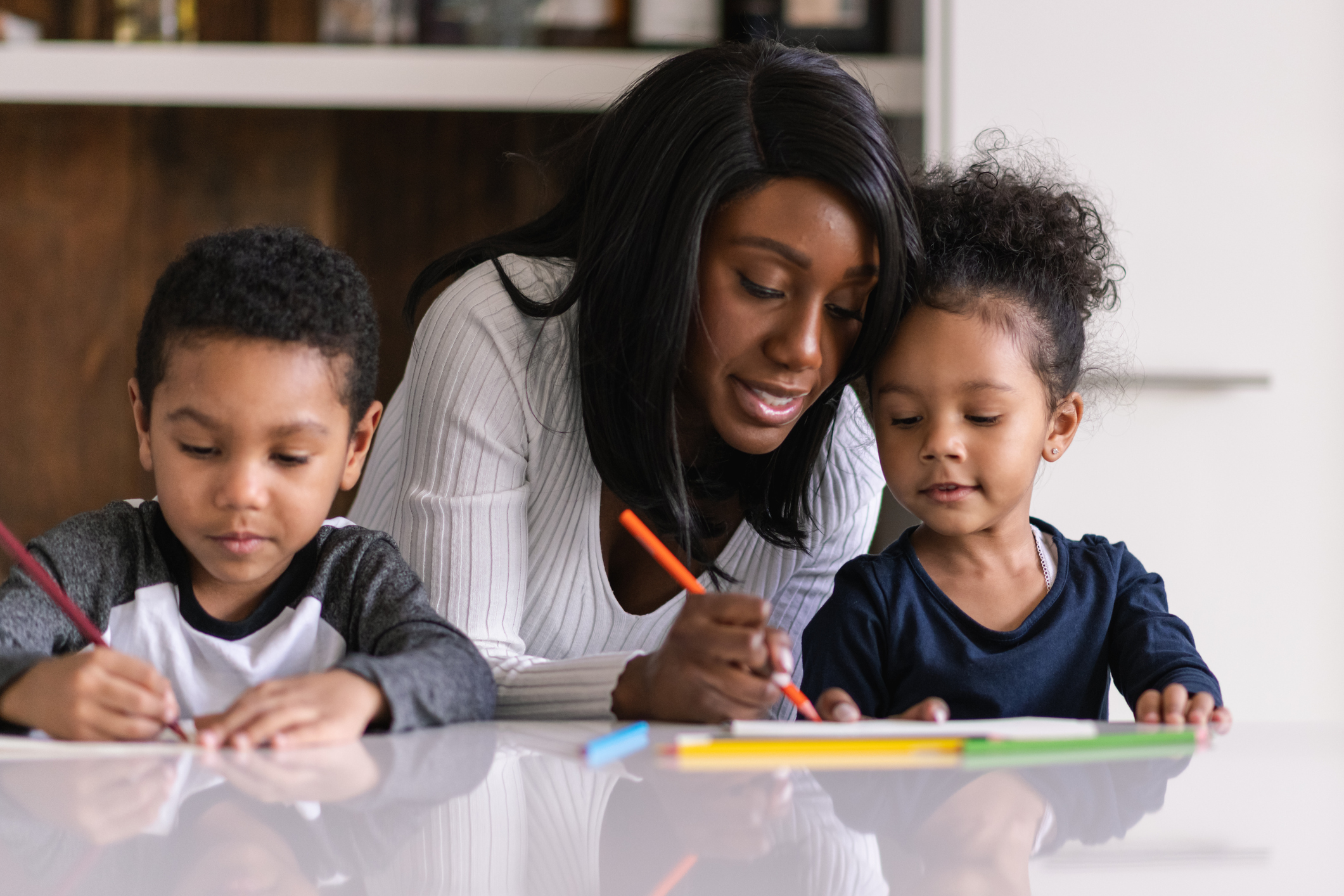 Any questions?
General Enquiries and to book onto a course:
Website​: https://workwiltshire.co.uk/family-learning​
Email​: familyandcommunitylearning@wiltshire.gov.uk​
Telephone​: 01225 770478​

Facebook​: https://en-gb.facebook.com/Wiltsfamilylearning/​
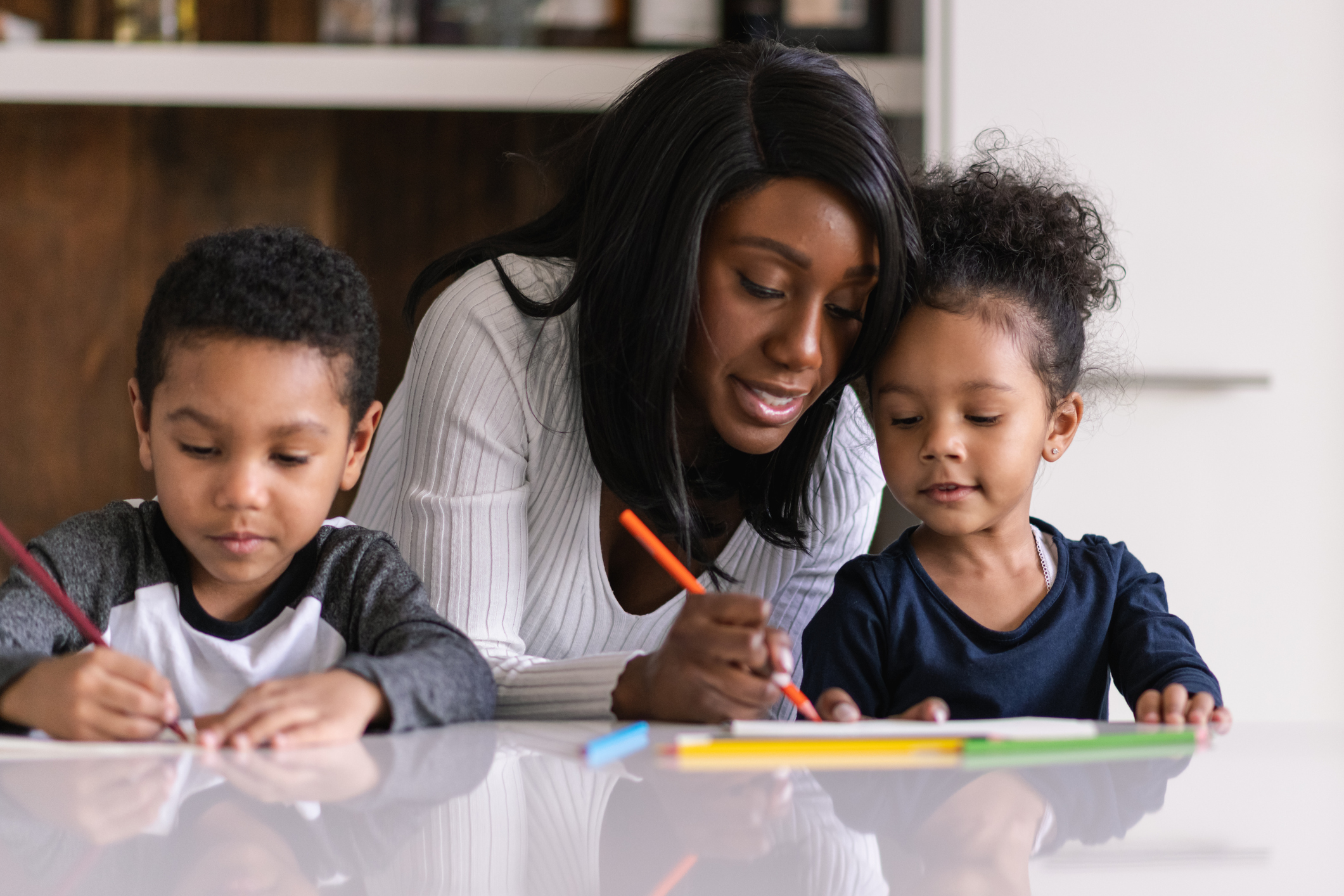